CS 4300Computer Graphics
Prof. Harriet Fell
Fall 2012
Lecture 29 – November 14, 2012
November 14, 2012
1
CS 4300Computer Graphics
Prof. Harriet Fell
Fall 2012
Lecture 28 – November 8, 2012
November 14, 2012
2
Bump Map from an ImageVictor Ortenberg
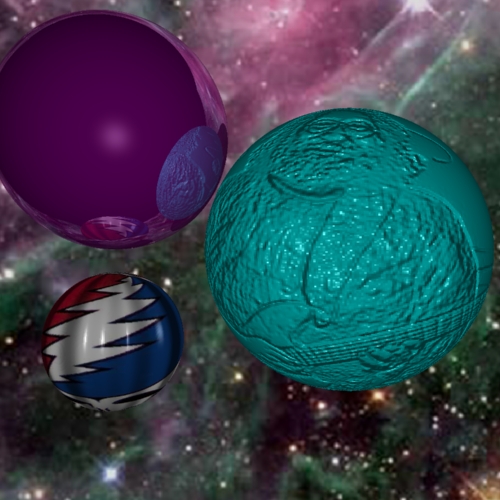 November 14, 2012
3
Simple Textures on Planes Parallel to Coordinate Planes
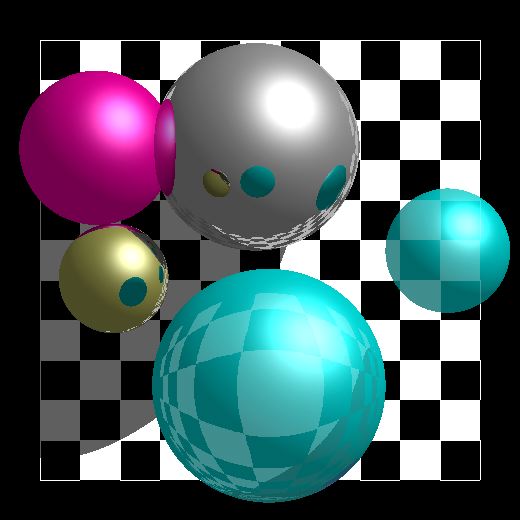 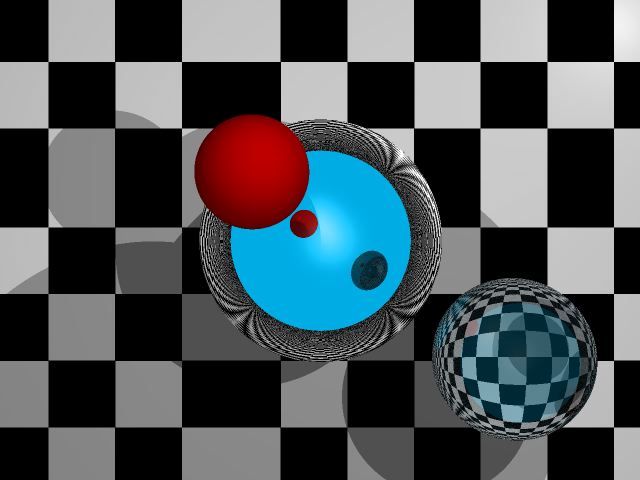 November 14, 2012
4
Stripes
November 14, 2012
5
Checks
November 14, 2012
6
Stripes and Checks
Red and Blue Stripes
	if ((x % 50) < 25) color = red
	else color = blue
0
24
49
Cyan and Magenta Checks
if (((x % 50) < 25 && (y % 50) < 25)) ||
	(((x % 50) >= 25 && (y % 50) >= 25))) 
		color = cyan
	else color = magenta
What happens when you cross x = 0 or y = 0?
November 14, 2012
7
Stripes, Checks, Image
November 14, 2012
8
Mona Scroll
November 14, 2012
9
Textures on 2 Planes
November 14, 2012
10
Mapping a Picture to a Plane
Use an image in a ppm file.
Read the image into an array of RGB values.  
	Color myImage[width][height]
For a point on the plane (x, y, d)
	theColor(x, y, d) = myImage(x % width, y % height)
How do you stretch a small image onto a large planar area?
November 14, 2012
11
Other planes and Triangles
N
Given a normal and 2 points on the plane:
Make u from the two points.
v = N x u 
Express P on the plane as
P = P0 + au + bv.
P1
N x u = v
u
P0
November 14, 2012
12
Image to Triangle - 1
B
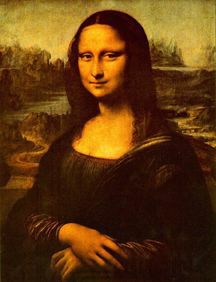 A
C
November 14, 2012
13
Image to Triangle - 2
B
A
C
November 14, 2012
14
Image to Triangle - 3
B
A
C
November 14, 2012
15
Mandrill Sphere
November 14, 2012
16
Mona Spheres
November 14, 2012
17
Tova Sphere
November 14, 2012
18
More Textured Spheres
November 14, 2012
19
Spherical Geometry
y
P = (x, y, z)
y
φ = arccos(y/R)
φ
R
θ = arctan(x/z)
x
z
θ
x
z
November 14, 2012
20
// for texture map – in lieu of using sphere color
double phi, theta;  	// for spherical coordinates
double x, y, z; 	// sphere vector coordinates
int h, v;		// ppm buffer coordinates
Vector3D V; 

	V = SP - theSpheres[hitObject].center;
	V.Get(x, y, z);
	phi = acos(y/theSpheres[hitObject].radius);
	if (z != 0) theta = atan(x/z); else phi = 0;   // ???
	v = (phi)*ppmH/pi; 
	h = (theta + pi/2)*ppmW/pi;  	

	if (v < 0) v = 0; else if (v >= ppmH) v = ppmH - 1; 
	v = ppmH -v -1; //v = (v + 85*ppmH/100)%ppmH;//9
	if (h < 0) h = 0; else if (h >= ppmW) h = ppmW - 1;	
	h = ppmW -h -1; 	//h = (h + 1*ppmW/10)%ppmW;
	
	rd  = fullFactor*((double)(byte)myImage[h][v][0]/255); clip(rd);
	gd  = fullFactor*((double)(byte)myImage[h][v][1]/255); clip(gd);
	bd  = fullFactor*((double)(byte) myImage[h][v][2]/255); clip(bd);